Профилактика распространения COVID -19 в организации
Управление труда и занятости населения Тамбовской области 
2020
Коронавирус. Что нужно знать?
Профилактика COVID-19 в трудовом коллективе
Рекомендации Роспотребнадзора
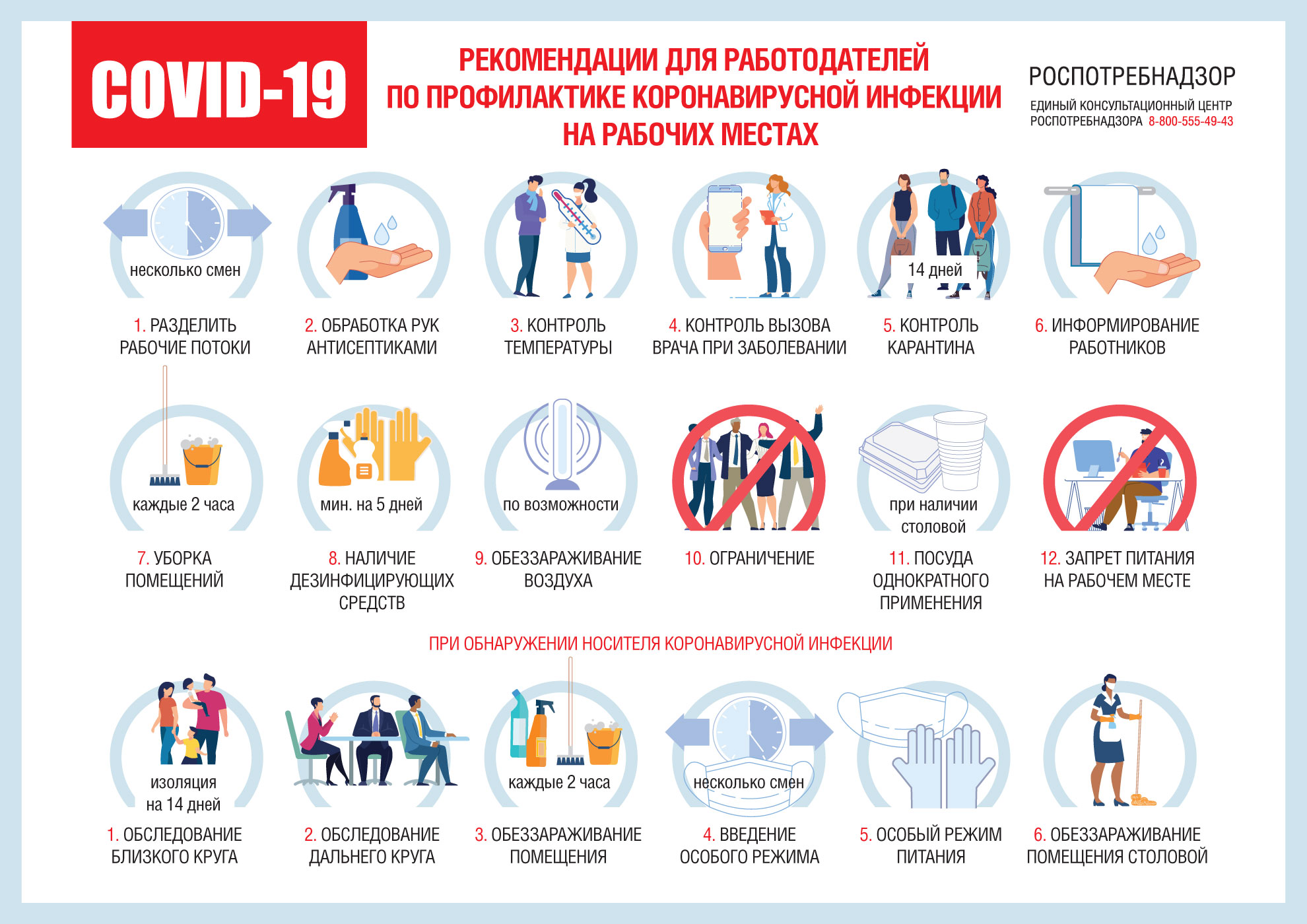 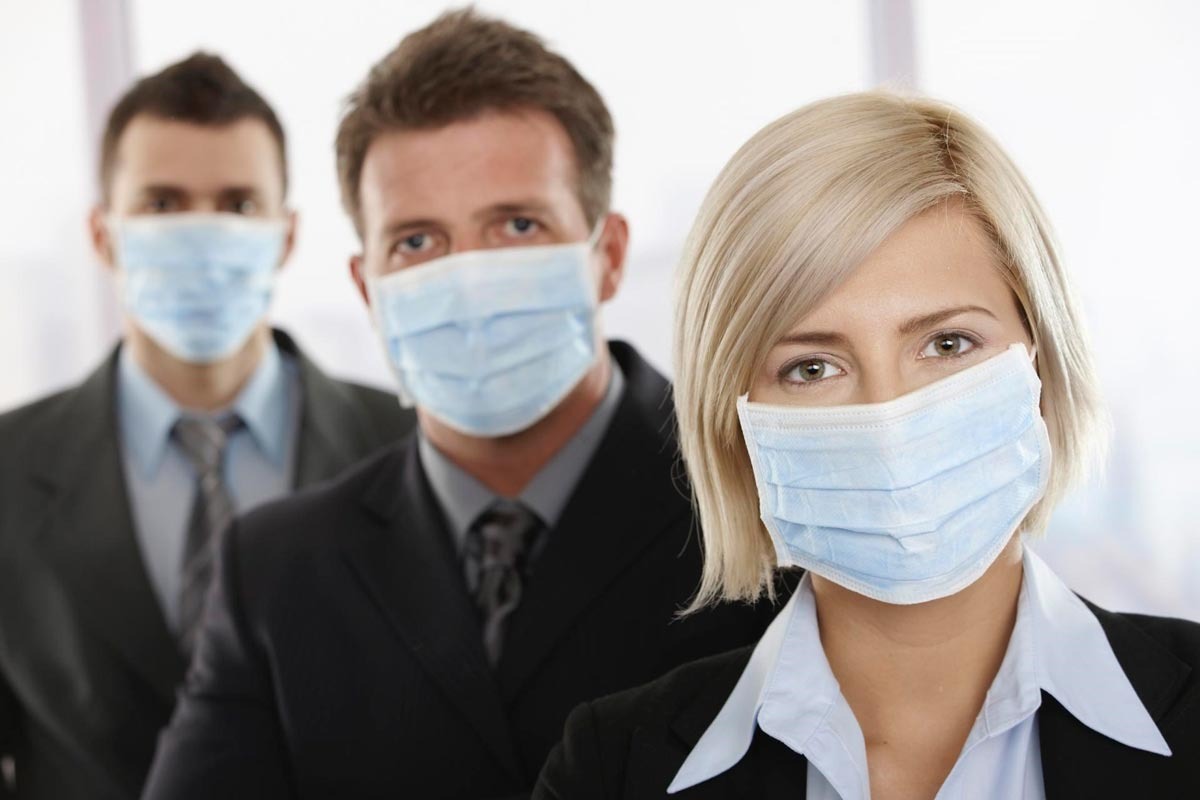 Правовая база предупреждения распространения новойкоронавирусной инфекции (COVID-19)
Указы Президента Российской Федерации:
 от 25.03.2020 №  206 «Об объявлении в Российской Федерации нерабочих дней»;
 от 02.04.2020  №  239 «О мерах по обеспечению санитарно-эпидемиологического благополучия населения в связи с распространением коронавирусной инфекции»;
от 28.04.2020 № 294 «О продлении действия мер по обеспечению санитарно-эпидемиологического благополучия населения на  Российской Федерации в связи с распространением новой коронавирусной инфекции (COVID-19)»;
Рекомендации работодателям в отношении применения (распространения) на работников режима нерабочих дней с 30 марта по 3 апреля 2020 г. (одобрены по итогам заседания оперативного штаба по предупреждению завоза и распространения новой коронавирусной инфекции на территории Российской Федерации 26 марта 2020 г.); 
Рекомендации Минтруда России от 26.03.2020 «Рекомендации работникам и работодателям в связи с Указом Президента Российской Федерации от 25 марта 2020 г. № 206 «Об объявлении в Российской Федерации нерабочих дней»; 
Информации:
Минтруда России  от 20.03.2020  «Памятка Минтруда о том, как организовать работу в офисе (и не заболеть) или перевести сотрудников на удалёнку»; от 23.03.2020 «Вопросы-ответы по организации удалённой работы и оформлению больничных в период кампании по противодействию распространению коронавируса»; от 02.04.2020 «Вопросы-ответы по организации удалённой работы и соблюдению прав работников в период нерабочей недели»; Роспотребнадзора от 07.04.2020  «О рекомендациях для работодателей по профилактике коронавирусной инфекции на рабочих местах»;
Правовые акты Тамбовской области:
Постановление администрации Тамбовской области от  26.03.2020  № 233 «О дополнительных мерах по снижению рисков распространения новой коронавирусной инфекции (2019-nCоV) на территории Тамбовской области».
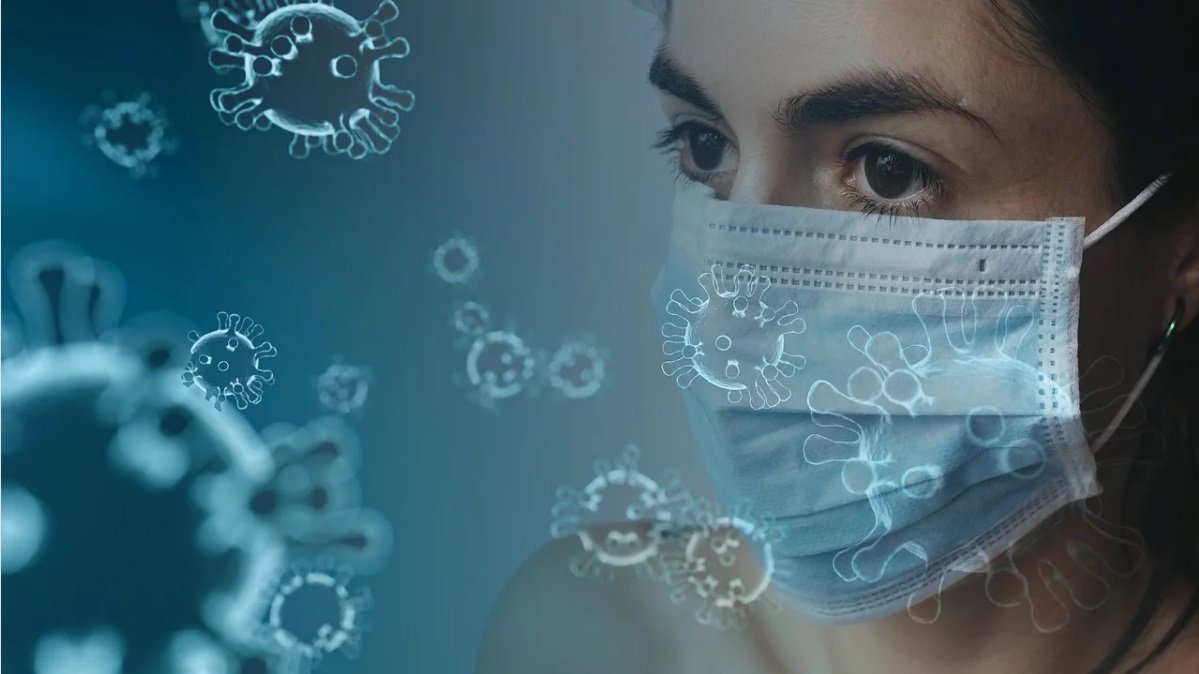 Управление труда и занятости населения Тамбовской области

Отдел охраны труда и государственной 
экспертизы условий труда


392020, г.Тамбов,
 ул. З. Космодемьянской, 6
Понедельник-пятница: 
с 8.30 до 17.30
Перерыв: с 12.30 до 13.30
Телефон «горячей линии»:
8 (4752) 78-28-55

Адрес официального сайта Управления: 
https://zan.tambov.gov.ru 
Адрес электронной почты:
 post@zan.tambov.gov.ru